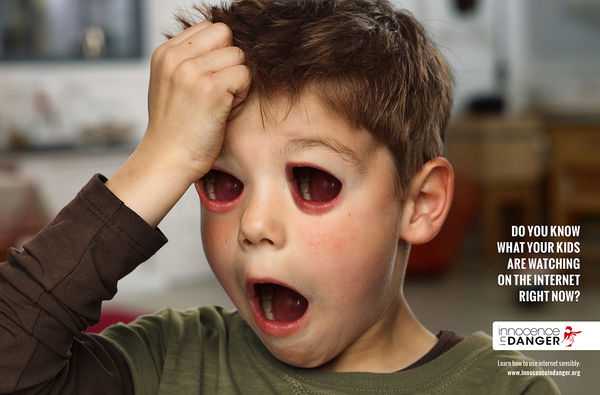 A young child appears terrified of what got viewed online, and an advertisement for a parent is displayed to encourage using a service to find out what their kids are watching.
Artifact
[Speaker Notes: The advertisement is using visual elements, real-life, symbolism, perception, bias, a story concept with a narrative that many can relate with, and a color palette to deliver a message. There are intentional and unintentional meanings with the message delivered, which can be improved. Text that reads, “Do you know what your kids are watching on the internet right now?”, combined with the image, is implying someone’s kid is watching lousy stuff on the internet, and the guardian can find out what they are watching. Not all kids have bad intentions with the internet, and there is a lot of good content online for them to use.]
Audience
Social characteristics: 
White or light skinned people. 
Females and males between the ages 2 through 45.
High school education.
Renting or owning a home.

Cultural characteristics: 
Religious but some in the audience many not be religious.
Media should be used with good intent.
Work oriented person with a steady employment pattern.
Centered on family, community, the nation, respects authority, and is ok with the status quo.
[Speaker Notes: The audience is an essential factor when targeting an advertisement. According to Potter (2016), businesses divide the population into marketing segments and identify the section with the most potential for attraction to a message (p.74). Three types of market segments are Geographic, Demographic, and Psychographic segmentation. Psychographic segmentation and VALS (“Values, Attitudes and Lifestyles”) Typology was used to determine the best audience to target. Arnold Mitchell, the creator of VALS Typology, used an 85-page questionnaire to create the database presented in his book Nine American Lifestyles, to form the argument that people’s values influence their spending and media behaviors (Potter, 2016, p. 77). According to Lewis (2014), VALS Typology places the targeted audience in the Sustainers and Belongers categories. According to Mostafa (2014), VALS Typology places the targeted audience in the Believers, Achievers, and Strivers categories. The classes from Lewis are older than the categories from Mostafa. According to Mostafa (2014), consumers in the Believers category are a low-resource group motivated by ideals. They focus their lives around family, church, community, and the nation. The Achievers and Strivers categories are not much different, because their differences get found in resources, too. 

Social Characteristics:

White and light complexion people get targeted because the child is white in the advertisement.  However, in my opinion, skin color in an ad does not determine if someone pays attention or dismisses the ad.  
Females and males between the ages of 2 through 45 are in focus because that appears to be the age people are using the internet. 
A high school education places a mother or father in a better position to earn an income and buy the advertised service. 
A consumer can rent or own a home and fit the target audience because the internet is available in either situation.

Cultural Characteristics:

Religious customers appear to live by a set of rules outlined in their religion and may not want their kids to get influences from inappropriate sources. However, someone does not need to be religious, not to want their child to experience inappropriate content.
Someone interested in the service provided will want their child to use the internet with good intentions. For example, using the internet to learn about a subject, talk to friends with social media, or play games.
A work-oriented person with steady employment appears to be more goal-focused with a desire to provide for their child.
An audience-centered on the family, community, the nation, respects authority and is ok with the status quo fits the descriptions outlined in the Believers, Achievers, and Strivers categories found in VALS Typology.]
Design Decisions
Design Elements: 
Color
Blank space
Shape
Word Choices

Tools and Technology:
Digital Camera
Lighting
Adobe Photoshop
Adobe Illustrator
[Speaker Notes: There are visual design elements in art that create an overall effect with a visual image. The Line, shape, tone, color, pattern, texture, word choices, blank space, form, perception, and bias visual design elements make a complete visual design and message. I will focus on color, blank space, shape, and word choices for the artifact in the discussion.  The color design element is in use with the advertisement. Brown is indicating appetite, which is on message with the rest of the objects. However, brown can also convey dependability, health, friendliness, and simplicity. Mixing brown with green sends the message into mix emotions further because it is implying recycling, earth-friendly, and natural. Color gets blurred in the background creating texture and space between the image in focus and the edge of the picture. Blank space or negative space is used effectively in the design. The negative space is blurred just enough to keep the child in focus, but not blurred to the point for someone not to recognize familiar furniture inside a home. Keeping the child in focus makes the mouth shapes placed in the eyes and mouth easy to identify. The shape used for the three mouths indicates shock, awe, and surprise. They reinforce a terrified child and word choices used. The question and word choices, “Do you know what your kids are watching on the internet right now?” are easy for a concerned parent to relate too. The small graphic and word choices, “innocence in danger,” places fear in the mind of a parent. These words create a message that signals to a parent that their kids are in danger of using the internet. The word choices push a narrative of everything online is terrible and misses everything good about it. The artifact in the discussion gets created with the latest tools and technology.

A digital camera, lighting, Adobe Photoshop, and Adobe Illustrator were used to create this fantastic picture. A setting for the image needed to get created before a photo got taken with a digital camera. The child got instructed to pose with their mouth open and surprised with their hand clenched on the forehead. Pictures got captured with a digital camera once the desired scene got arranged. Multiple photographs got taken, so a graphic design artist has the best image to edit. A lighting display was used to create proper lighting for the desired picture. 

Adobe Photoshop was used to create a blurred background, edits to a warped mouth, and add text to the image. Two layers in Photoshop was used to create a blurred background. One layer was the child in focus, and the second layer was the background with a path blur applied. The child creates a positive space separating it from the environment, which is considered blank/negative space. A smart filter with a liquify filter applied got used to shape the mouth to the desired appearance. A text box was created by clicking and dragging with the Horizontal Type Tool to establish the size of the text box, and  text right-aligned settings got used. The small graphic logo could have gotten created in Photoshop, but Illustrator has a better working environment to create logos.

Adobe Illustrator got used for creating the small graphic logo that reads, “Innocense in Danger.” Adobe Illustrator creates vector-based art that can get resized to any size without pixelating a design. A small rectangle box/background got created and had text applied to the design. Typekit fonts were used to find the best fonts available to use.

In conclusion, design elements combined with tools and technology created an impressive photograph.]
Messaging
[Speaker Notes: Intended Messages: 

There appears to be two intended messages in the media artifact, and it is not easy to see without analyzing the object carefully. The first message is to raise awareness of dangers on the internet. The second message is to raise awareness about tools and resources available to mitigate the dangers on the internet. The artifact is using real-life, symbolism, shape, a story concept with a narrative that many can relate with, words, texture, and a color palette to deliver an intended message. 

Many children begin using internet technology at an early age, and some experience it within their second or third year. Children are expected to use the internet at varying degrees once in school, depending on location and grade. A child using the internet gets targeted with the advertisement and audience using a real-life scenario that is easy to relate. 

The mouth is used to symbolism consume, and the mouth's shape creates a shock and awe impression. 

A child sitting alone browsing the internet is universal and fits a story concept with a narrative the niche audience relates. 

Words get used in the artifact in four different locations, and each has a different purpose of supporting the message. Text that reads, "DO YOU KNOW WHAT YOUR KIDS ARE WATCHING ON THE INTERNET RIGHT NOW?" is a question parents ask themselves and is easy to relate. Parents probably ask their kids what they are watching online, regularly. A logo for Innocence in Danger is directly below the previously mentioned text. The logo with text helps a person viewing the artifact understand the message. Text that reads, "Learn to use the internet sensibly," reinforces the intended message. Text that reads, "www. http://www.innocenceindanger.org/" informs a viewer more information is available about the message on a web site.

A blurred textured background creates positive space and negative space with the child and is easy to identify. The terrified child is considered a positive space and is in focus. The blurred textured background is the negative space. The negative space in the media artifact is blurred just enough for someone in the niche audience to recognize furniture in their own homes, but keep the child in focus for the advertisement. 

Then the color palette matches the intended message. Brown gets used for indicating appetite, which relates to the rest of the objects. Brown can also convey dependability, health, friendliness, and simplicity witch may indicate the ease of educating a child and adult about the dangers on the internet. Mixing brown with green in the message implies recycling, earth-friendly, and essential tools and resources.

Unintended Messages:

The unwanted message is easier to see than the intended message because some design elements and principles need refined. The media artifact uses words, real-life, symbolism, shapes, texture, and a story concept with a narrative that many can relate with to communicate an unintended message. Words that read, "Do you know what your kids are watching on the internet right now?", combined with a real-life image, is implying someone's kid is watching lousy stuff on the internet, and the guardian can find out what they are watching. 

A mouth and its shape show consume and fear. Open mouths are in the place of the eyes and have a way of showing shock and awe. People consume food through their mouths naturally, so when a mouth gets placed where eyes usually form on a person, it symbolizes fear and horror in the image. Open mouths in place of the eyes are not natural and remind the audience of a horror film with a mutilated person.

A blurred textured background creates positive space and negative space with the child, and the setting is easy to identify. The terrified child is considered a positive space and is in focus. The blurred textured background is the negative space. The negative space in the media artifact is blurred just enough for someone in the niche audience to recognize furniture in their own homes, but keep the child in focus for the advertisement. The positive and negative space help create a story concept with a narrative that many in the niche audience can relate too.

The positive and negative space, combined with the easy to identify words, pulls an audience member into the image, and makes them relate to the story inflicting emotion onto the viewer. 

The graphic logo for Innocence in Danger reinforces the unintended message. The words, "learn to use the internet sensibly," are too small. Someone needs to study the image carefully to read and understand their meaning. The words, "www.innocenceindanger.org/," are too small and provide little context, but could imply more information is available at the displayed cite.]
Bias and Perception
Corporate Bias:  
Six components critics argue that affect media designs.
Consolidation of ownership
Concentration of power
Reduction of competition
Limitations on access
Changes in content
Enrichment of only a few people.

Perception: 
A child between 2 and 18 years old.
An adult between 19 and 45 years old.

Impact:
The impact of the media artifact gets broken into four dimensions, timing, type, valence, and intentionality.
[Speaker Notes: Corporate Bias:
Corporate bias does not appear to be present in the design. Six claims people say affect media are, consolidation of ownership, the concentration of power, reduction of competition, limitations on access, changes in content, and enrichment of a few people (Potter, 2016, p. 195). We will examine two components that could have the most significant impact on design — limitations on access and changes in content.

Child abuse and dangers on the internet are not easy topics to discuss, and there is no way to sugarcoat the issues. Every group of people in the world gets impacted by child abuse and possible dangers on the internet. There might be an argument to support the topic that fits in better with a health magazine or health channel more than a sports channel, but it should never impact the design. There is no need to pander and distort the topics to get published in more media properties. Pursuing the most media outlets could scribble the message and make it difficult to interpret. Getting the design viewed and heard is essential because the message is to bring awareness to children, parents, and educators about the training resources available to fight against child abuse and dangers on the internet. Letters need sent to large and small media companies to gain voice access for their content, because there is no guarantee a more massive corporation will filter the material to one of their suitable media properties. Someone sending a letter to a newspaper editor with an audience of 1,000 has a higher chance of getting published than the same person sending their message to a newspaper editor with an audience of 1 million (Potter, 2016, p. 206).

The corporation needs to spend time and money to find the best media properties to send their information to for publishing without sacrificing their design. Large companies are growing larger and consolidating as time passes, creating a criticism that large media conglomerates are changing media content (Potter, 2016, pp. 207-208). However, if changes have happened in the content, it is attributed to the audience tastes more than ownership (Potter, 2016, p. 208). Changes in content and voice access may affect the perception of audience members.

Perception:

The audience age group is between 2 and 45 years of age, so their perception of the media artifact will get segmented into two groups, with two different life experiences. One life experience will include someone affected by child abuse, and the other experience will consist of someone not affected by child violence.

A person in each age group effected by child abuse will have a different perspective than someone in the same age group not affected by child violence. Characteristics for each person are different in multiple ways. Developmental maturities, existing knowledge structures, sociological factors, lifestyle, media exposure habits, motivations, arousal, and degree of identification all will impact perspective on the media artifact (Potter, 2016, p. 156). After surveying perception from two different angles (e.g., child abuse experienced, no child abuse experience), the characteristics impacting perception are developmental maturities, existing knowledge structures, motivations, arousal, and degree of identification. A child between 2 and 18 years old who got abused will have existing knowledge of the subject, motivations, and arousal to pay attention to the advertisement, and will identify with the media artifact. Their perception should be good with a desire to seek out more information.

A child between 2 and 18 years old that did not get abused may not have existing knowledge structures on the topic, motivations, arousal, or a degree of identification with the advertisement. Their perception will probably be not to concern themselves about the topic.

An adult between 19 and 45 years old who got abused will have existing knowledge of the subject, motivations, and arousal to pay attention to the advertisement, and will identify with the media artifact. Their perception should be good with a desire to seek out more information. An adult between 19 and 45 years old that did not get abused may not have existing knowledge structures on the topic, arousal, or a degree of identification with the advertisement. However, they should have motivations to seek out new information and learn about the subject. An audience member in this age group with children and did not get abused may be inclined to expand their perspective, also. There should be a desire to seek out information and protect their child. Each age group and circumstance (e.g., child abuse experienced, no child abuse experience) will feel a different impact.

Impact:

The audience age group is between 2 and 45 years of age, so their impact of the media artifact will get segmented into two groups, with two different life experiences (e.g., child abuse experienced, no child abuse experience).

Someone between 2 and 45 years old who got abused or did not get abused will have immediate and long term effects occurring when viewing the artifact because of their life experiences. The direct impact happens for the apparent reason, and the long term effect happens with repeated exposures for both groups. A long term effect that may get experienced for someone abused is, they feel they are not alone and can get help. The type of impact experienced for both groups are the cognitive-type effect, belief-type effect, attitudinal-type effect, emotional-type effect, physiological-type effect, and behavioral type-effect. The media artifact will be positive for an individual and society. An individual seeking out personal goals related to child abuse will get more informed, and society receives the benefit of more information available on the topic of discussion.]
Effectiveness
Audience: Some of the audience is targeted effectively, but the intended message is distorted for the audience. 




Design Decisions:
Color
Blank space
Shape
Word choice
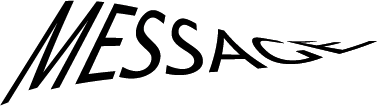 [Speaker Notes: The image did not portray the intended message.
 
Weak areas in the picture get listed below.
 
Text that reads, “Do you know what your kids are watching on the internet right now?”. The text creates the wrong message and misses half of the intended audience.
The scale of some text is too small. “Learn how to use internet sensibly,” and “www.innocenceindanger.org,” are the examples of the type that gets referenced as too small. The text, “Learn to use internet sensibly,” should be larger and more in focus because it states the message for the intended audience. The web site “www.innocenceindanger.org,” is an essential reference for a viewer to learn more information, so it needs to be scaled larger.
Mouth shapes used in place of the eyes are another ineffective design choice. The mouth shapes create the wrong perception of the actors’ reaction. Eyes that are open in amazement is more beneficial.
 
The media artifact did not reach the intended audience.
 
The elements of art, principles of design, bias, and perception get used for explaining how the audience gets targeted. A child is in focus and formed as the main subject in the picture, and a blurred texture background of home furnishing is out of focus, helping identify a targeted audience. The target audience is females and males between the ages of 2 through 45. The intended messages are to raise awareness of dangers on the internet and raise awareness about tools and resources available to mitigate the risks on the internet.
 
A Caucasian child that appears to be about 8 or 10 years old is scaled large and in focus, helping identify the intended audience. The size of the child with a blurred textured background creates negative space and depth in the photo. These visual elements and principles of design are working with text to identify an intended audience. Text that reads, “Do you know what your kids are watching on the internet right now?” is targeting parents and distorting the message. A graphic that states, “Innocence in danger” is targeting children and parents. Text that reads, “Learn how to use internet sensibly,” is targeting children and parents. A web address targets children and parents with a resource to learn more information. The blurred textured background of home furnishings lets people identify with the image and place themselves into the narration that gets used for identifying the audience. Using the elements of art and principles of design with bias and perception helps determine the effectiveness of the message to the audience. 
 
Wide-open mouths in place of the eyes and text that reads, “Do you know what your kids are watching on the internet right now?” creates a bias perception for myself and other people viewing the artifact. Wide-open mouths in place of eyes create a horrifying image and context for the text. The text is a common question I got asked as a child by multiple people, so I assume it is common for parents to ask their children. The question implies the kid should watch good content and nothing inappropriate, which scribbles the message for the intended audience. Some design decisions can get revamped to improve messaging.
 
The four design elements mentioned earlier in the design decisions slide were color, blank space, shape, and word choice. They will get discussed in the order they were mentioned. 
 
The color design element is used effectively with the intended message. The color brown creates an emotion of hunger for the message and tools available to fight against the dangers on the internet. The color green creates a feeling in the design that indicates the reuse of the information and tools in the picture combined with internet usage, will have good outcomes. The blurred color background is used effectively to create blank space in the design.
 
Blank space design element is maximized to deliver the intended message. The blurred textured background creates space between a main character/actor and relatable objects identified in the environment. A child is a positive space in focus and helps another child or parent relate to the message and design. The background blur is subtle enough to create blank space or negative space in the design. However, relatable home furnishing objects get identified in the blurred background for a viewer. The positive and negative space gets filled with objects in a story and narrative the defined audience relates too. They are supported by symbols and shapes to create emotion in the design.
 
There are parts of the artifact that effectively use shape, and parts that do not use form effectively. The main character/actor is the organic shape of a child, and his posture gets used effectively. The mouth shape, combined with his stance, is creating a shock and awe feeling, which is on message. The area that forms do not get used effectively is the eyes.
 
The eyes should not be open mouths. Open mouths in place of the eyes indicate fear in the child and could create that emotion for a viewer, which is not necessary to communicate the intended message. Regular eyes open in amazement is suitable for the design and message. Showing fear in the child will scare them away from using the internet, which is not the intention of the message. Color, blank space, shapes, combined with the back story in the design, make the artifact relatable to the intended audience. Text is needed to communicate the entire message to the audience.
 
The word choice for the question displayed in the picture is not right for communicating the desired message. The question, “Do you know what your kids are watching on the internet right now?,” creates many unknowns in the message.
 
The text for, “Learn how to use internet sensibly,” and www.innocenceindanger.org,” are too small. A person viewing the picture will struggle to read the text.]
Recommendations
Design Elements are the building blocks of art and designs.
Word choices
Scale
Shapes

Tools and Technology are used to create art and designs.
Adobe Photoshop CC
DSLR Camera

Strategies for maximizing the message and minimizing potential
bias and perception.
Create three different designs.
Advertise all three designs on different media outlets.
[Speaker Notes: Design Elements:

The unintended message perceived in the artifact is, kids are watching lousy content online, and it is easy for a parent to take control of the internet. Three design elements get used to mitigate the unintended message in the artifact. Word choices, Scale, and shapes need to get refined to limit unwanted messaging.
 
Remove the question and text that asks, "Do you know what your kids are watching on the internet right now?. The text creates more problems in an audience member's mind and does little to support the intended message. Replace the text with "Learn how to be safe on the internet." Text that reads, "Learn how to be safe on the internet," provides more context and information to a viewer, and it relates to the intended message. Move the text to the top of the picture and make it one line that stretches across the design to lead a viewer's eyes in a normal flow. The Z shape is a typical pattern the human eye moves across designs (Stribley, n.d.). Change the text color to a light tint of green, so it implies acceptance and trust emotions for an audience. The color will contrast well against the current design, too. The text needs to get scaled to a larger size, so it draws attention to a viewer. Scaling the text will create emphasis and awareness for the message in the design (Stribley, n.d.).
 
Remove the text in the lower right portion of the design that says, "Learn how to use internet sensibly."
 
Place text that says, "Learn how to be safe on the internet," centered at the bottom of the design and scaled to a size that takes about 2/4 of the image space. Reposition the website address www.innocenceindanger.org center below the previously mentioned text to entice the audience to learn more information about the intended message. Scale it larger to draw attention to it and keep the text color white, so it contrasts well against the design.
 
The next area for improvement in the design and message is the eyes of the main subject. The mouth symbols and shapes create unintended messaging and emotions in the design and need to get removed. We need to keep the subject real and expressing excitement about the internet to keep the story and narrative easy for the audience to relate. Wide-open eyes can convey that emotion in the design.
 
Completing the suggestions above will require tools and technology.

Tools and Technology:
 
The tools and technology that will get used to recreate the artifact are, Adobe Photoshop CC, and a DSLR Camera. Adobe Photoshop CC gives access to TypeKit to select from an extensive listing of fonts. A sans serif typeface that is complimentary for the design will get chosen to match the message and image. A DSLR camera will get used for capturing another photo of the main character/actor wearing similar clothing in the same setting but with expression and posture that illustrates excitement. The picture will get downloaded from the camera and final edits will get completed with Adobe Photoshop CC. Adobe Photoshop CC offers the option to import the new photo as a smart object to protect it from destroying the original copy. Different blur tools are available to blur the background on the new image, also. Now moving on to mitigating bias and perception of the messages.

Strategies:
 
Mitigating bias and perception for the media messages is a concern, so it has a good impact on the audience. A design element in the design that impacts bias and perception is the complexion of skin tone in the design. However, communities are experiencing integration with different backgrounds and skin tones. I was fortunate to grow up in a community mixed with several different races of people, so as a child, I regularly had friends over to the house with darker complexions of skin tone. Ideas for mitigating bias and perception in the current design get listed below. 

Create three different designs — one with a light skin tone actor. A second design with two actors and one actor has a light skin tone, and the second actor has colored skin tone. A third design will get completed with a colored skin tone actor. 

Advertise all three designs on different media outlets. Advertise all three designs on different media outlets.
In summary, design elements in a design impact intentional and unintentional messaging in a design. Tools and technology get used to maximize the intended message and mitigate unintentional messaging in a design. Suggestions got provided for optimizing the intended message and minimizing the accidental message.]
Consumption and Production of Media
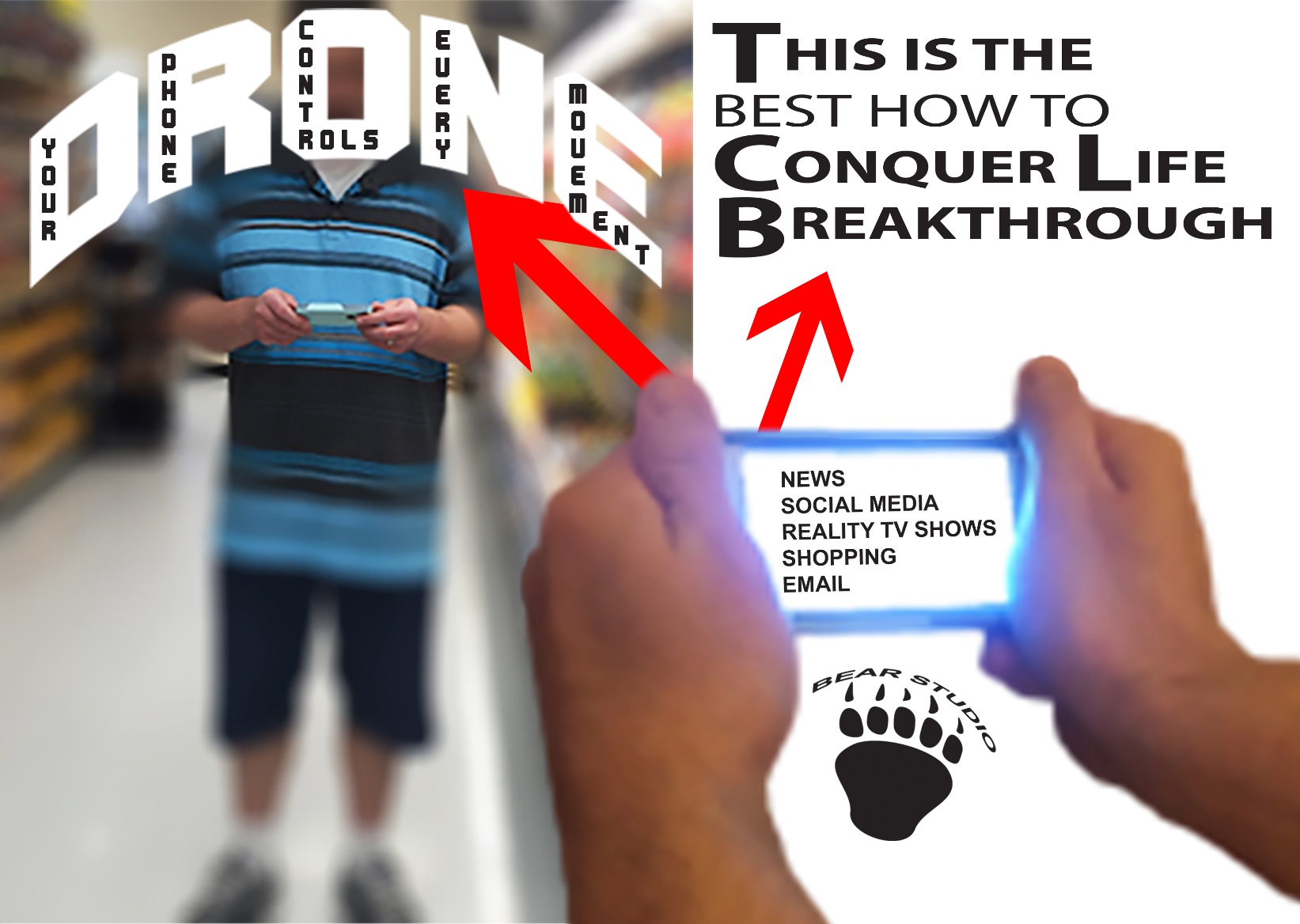 [Speaker Notes: The graphic shows an excellent relationship between creators and consumers of media. A real-life photo got captured inside a store of someone using a handheld device, which is a narrative many creators and consumers of media can relate too. Text creates the word, "DRONE" with the words, "your phone controls every movement," layered on top of the word "DRONE." The text, "DRONE," arching over the face of a person is used to symbolize people acting like a drone with media influencing their decisions. The arched text creates an arched line to indicate a person's movements get done with comfort and ease. The title for the article is, "THIS IS THE BEST HOW TO CONQUER LIFE BREAKTHROUGH," and it entices someone to read the article that brings awareness about handhelds and media impacting peoples lives. An arrow leads a viewer's eyes to another graphic showing a few examples of different media types on a handheld device. The handheld device symbolizes control for the person's mind, with varying outlets of media influencing their decisions. 

Technology transformed significantly from the '80s to the present day for the so-called Generation Y, and it created new ways of relating, getting around, becoming informed, and interacting with media ("Media Prosumers," 2014, p. 1). The advancement of technology created more prosumers, which helped blur the lines between consumption and creation of an artifacts message and interpretation of media. A small handheld device can get used for making phone calls, text/email messages, reading news online, buying products and services online, producing content on social networking platforms, creating still pictures, and video images. Those are just a few uses for a handheld device, and the list of possible use can continue. 

There has been a process of change for people dealing with the digital Tsunami created by a technological revolution. According to Prosumers (2014), "three key activities can be seen: composing, sharing/participating, and distributing" (p. 1). Composing, sharing/participating, and distributing media is at an all-time high because devices and media outlets supersede any of the previous generations ("Media Prosumers," 2014, p. 1). Several messages are getting created from one subject because of bias, prejudice, the means used to broadcast messages, and media literacy on topics.

Bias and prejudice are different but may appear the same. Bias for an individual gets formed by life experiences, influences, and associations with surroundings. Preference for corporations gets shaped by the company's objectives and goals. Bias gets used by news corporations, reporters, and people making the news. A news reporter may form an argument, opinion, and presentation on a subject using their bias towards the issue by presenting some facts and not including the entire story. The points included in the stories support their view or their corporation's view on the subject, and the facts excluded do not support either view. These bias acts are intentional and unintentional because several factors are in play (e.g., deadlines, resource limitations, and news perspective) with the news. Bias news reporting may influence prejudice on a subject.

Prejudice gets formed with a preconceived judgment, opinion, or irrational attitude toward a group or race of people. Prejudice prosumers get information from selected sources that support their view and use it to reinforce a message. The means used to broadcast information is changing.

An example is the Harry Potter Alliance (HPA) that got established in 2005. According to Jenkins (2014), "The Harry Potter Alliance is a powerful example of fan activism, deploying those shared stories to rally support around new political agendas" (p. 3). Harry Potter books and stories have a huge audience following before attaching political and social causes to the stories using "cultural acupuncture" to deliver another message. Jenkins states (2014), HPA created a "Not in Harry's Name" campaign, pitting itself against Warner Brothers using child labor to produce their chocolate (p. 3). The movement was designed to get Warner Brothers to use fair trade when creating Harry Potter Chocolate frogs (Jenkins, 2014, p. 3). The interpretation of messages created using fan activism is dependent on functional media literacy.

Access to cheap technology, software, and media outlets has created an atmosphere that has few restrictions for content. The limits and what is considered acceptable content do not exist in the mind of someone with a low media literacy education. Media literacy is essential for a society of media prosumers to confront future media challenges and the development of media competence (Prosumers, 2014, p. 2-3). Media literacy is always a concern when I view and create content.

I participate in the consumption and production of media daily. It feels excellent and exhausting at the same time. According to Potter (2016), “there has been a huge increase in the amount of information generated and its aggressive competition for our attention” (p. 87). I am continually seeking world news and resources for learning content of my interest, and three criteria need meet to get considered exposed to content. The three rules that need meet to consume information are physical, perceptual, and psychological criteria (Potter, 2016, p. 87-88). The physical standards get meet intentionally and unintentionally. I have to be in some proximity to a media message for exposure of a message to happen (Potter, 2016, p. 88). I can decide to pick up a magazine and read an article or walk into a room with a news channel broadcasting on television to meet the physical criteria requirement. A message needs to pass through a human visual and auditory senses to achieve the perceptual criterion of consuming a message (Potter, 2016, p. 88). I have to be able to see, hear, or become aware of the message to meet the perceptual criterion of consuming a message. A trace element in my mind needs to happen for a short time period or a lifetime amount of time to meet the psychological standard of consuming a message (Potter, 2016, p. 89). Once I meet these three requirements, I got exposed to a message, but something else needs to occur. I have to pay attention to a media message and have it enter through conscious awareness.

According to Potter (2016), a lot needs to happen for me to pay attention and consume a media message (p. 90). The consumption of media usually creates a reaction such as having an opinion, or sharing/producing media messages.

I become a producer of media when I post a comment on a YouTube video, send a picture or text to anyone, and create any form of media for someone to consume. Interacting with people on media outlets is simple, and people are viewing anything I post online, making me fit the description of a producer of media. Media artifacts do not have to be digital to get considered as a form of media production. I am a producer of media when I create printed material for the population to consume or pose for a photograph intentionally or unintentionally. The list of examples for being a producer of media can expand significantly, considering all the tools and technology available to me and the general population.

Tools and technology are considered the material that is physical mater and digital programs. Tools and technology are expanding at an accelerating rate, and the creators are simplifying the use to reach the most massive audience. A few examples of tools to consider when looking at the production of media are; desktop/laptop computers, handheld devices (e.g., cellphones, cameras, video recorders, and printers), and corporations. Desktop/laptop computers are reaching a larger audience because of their pricing, and it places them within reach of a large population. Desktop/laptop computers house the software that is available to produce media and opens the door for multiple users to create media. Handheld devices take several forms and offer multiple uses for a consumer and producer of media. A standard handheld device is a cell phone. Each cell phone is different, and they provide different purposes based on manufacture. A few handheld devices are the Apple iPhone or Samsung phone. Both handheld devices have multiple uses for a consumer and producer of media (e.g., phone conversations, surfing the internet, and taking pictures or recording videos). Corporations are another tool to consider because some corporations offer services for consumers and producers of media at a cheaper rate. A producer of media might not have the money to purchase printing hardware to print their final project, so they resort to a corporation that offers the necessary tools to printer their work. Tools, technology, and software overlap at a certain point because they work together.

Software is needed on all computers, and handheld devices to function. Some examples of software needed for a consumer and producer of media are, WordPress, Adobe Creative Suite, and iOS and Windows operating systems. The internet is another platform that offers the highest amount of movement back and forth between consumers and producers of media. The internet houses platforms such as Twitter, Facebook, YouTube, and online learning environments. All of these media outlets offer similar and different uses to move information between consumers and creators of media.

In conclusion, A graphic is displayed to represent the relationship between creators and consumers of media. A reflection on my role as a consumer and producer of media is provided. Then, a description of tools and technology that is used to transfer information between an audience and creators of media gets given.]
References
(2014). Media Prosumers. Participatory Culture of Audiences and Media Responsibility. Comunicar, 22(43), 10-13. Retrieved from https://doi-org.ezproxy.snhu.edu/10.3916/C43-2014-a2
Bear, C. A. (2019). Distorted Message [Digital image].
Innocence-in-danger-ad [Digital image]. (n.d.). Retrieved from: https://cdn.trendhunterstatic.com/thumbs/innocence-in-danger-ad.jpeg
Jenkins, H. (2014). Participatory Culture: From Co-Creating Brand Meaning to Changing the World. Gfk-Marketing Intelligence Review, 6(2), 34-39. Retrieved from https://doi-org.ezproxy.snhu.edu/10.2478/gfkmir-2014-0096
Lewis, R. (2014, April 27). Amrican Portrait: The Values and Lifestyles Program [Video File]. Retrieved from https://www.youtube.com/watch?v=WnFb5FOpbHs&feature=youtu.be
Mostafa, I. (2014). V.A.L.S. Model (Values and Lifestyles) The Most Intelligent Tool for Understanding of Customers Values and Lifestyles. Retrieved from https://www.linkedin.com/pulse/20141011232233-99993053-v-a-l-s-model-values-and-lifestyles-the-most-intelligent-tool-for-understanding-of-customersvalues-and-lifestyles#:~:targetText=The%20acronym%20VALS%2C%20(for%20%22,responses%20to%20the%20VALS%20questionnaire
Potter, W. (2016). Introduction to Media Literacy. Los Angeles, London, New Delhi, Singapore, Washington DC: SAGE.
Stribley, M. (n.d.). Design Elements & Principles. Retrieved from https://www.canva.com/learn/design-elements-principles/